KLF Design Meeting September 6, 2024
P. Degtiarenko
CPS Model Update – August 2024, “KLCPS81”
No major changes since previous report
 In progress: details of the beam line exiting the Tagger Hall
 Expecting the optimization for the magnetic shield around the radiator
 In progress: optimization for the CPS outer lead shielding layer
 Technically challenging. 
 Considering options for working without it, compensating by the increasing inner lead layer. Its main function is to shield the activation dose rates in the vicinity of CPS during accesses. 
 A trade off could be a local shielding at locations that would be needing access more frequently, and fencing the main CPS body as a “High Radiation Area”, similar to how it’s done around high power targets in Halls A & C
KLF Model Update – Sept. 2024, “KLCPS82”
Toy model for the CPS beam entering the Cave and HD to cross-check HD background rates’ calculations
Crude cylindrically symmetric model for the Cave and Hall D
Scoring rates and spectra of photons, neutrons, and KL in the Hall 
The results are consistent with other models’ results, though may differ in details. Generally most particles entering Hall are strongly collimated around the beam line. 
Photon rates at the target are evaluated to be 1.6 GHz +/- 10%, mostly low energies below 20 MeV, peaked at 3-5 MeV
Neutron rates at the target generate dose rates around few rem/h, the “damage function” estimate shows that the 1 MeV neutron equivalent accumulation in 10000 beam hours does not exceed 1012 cm-2  
FLUKA KL spectra and rates (~8 kHz) at the target are consistent with the ones from the proposal. Optimization is challenging and may require larger CPU power.
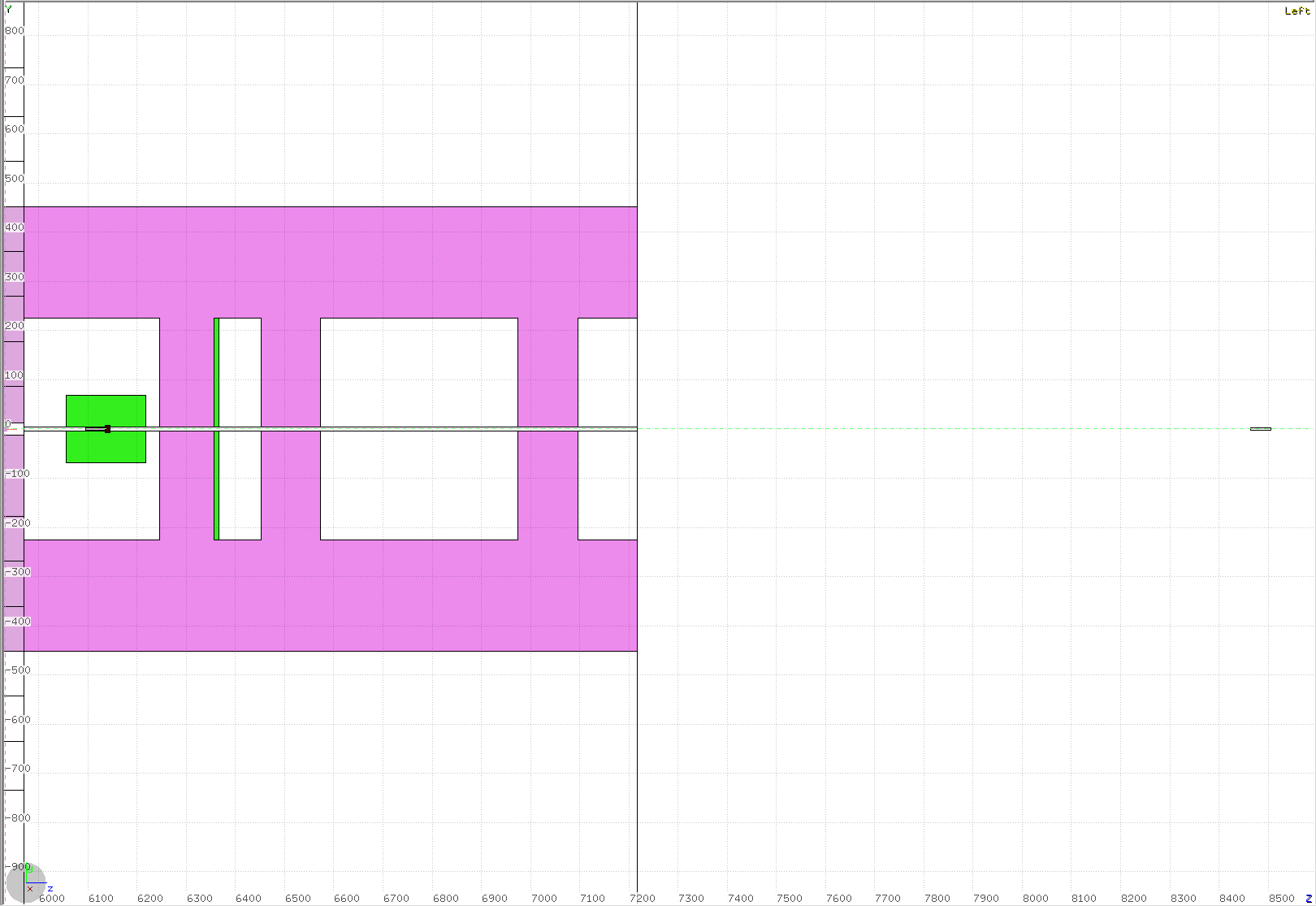 KLCPS82 Z-Y Plane
Concrete Cave and labyrinth
Lead shielding
Beam line from CPS
Liq.H2 target
Tungsten beam dump
Beryllium target
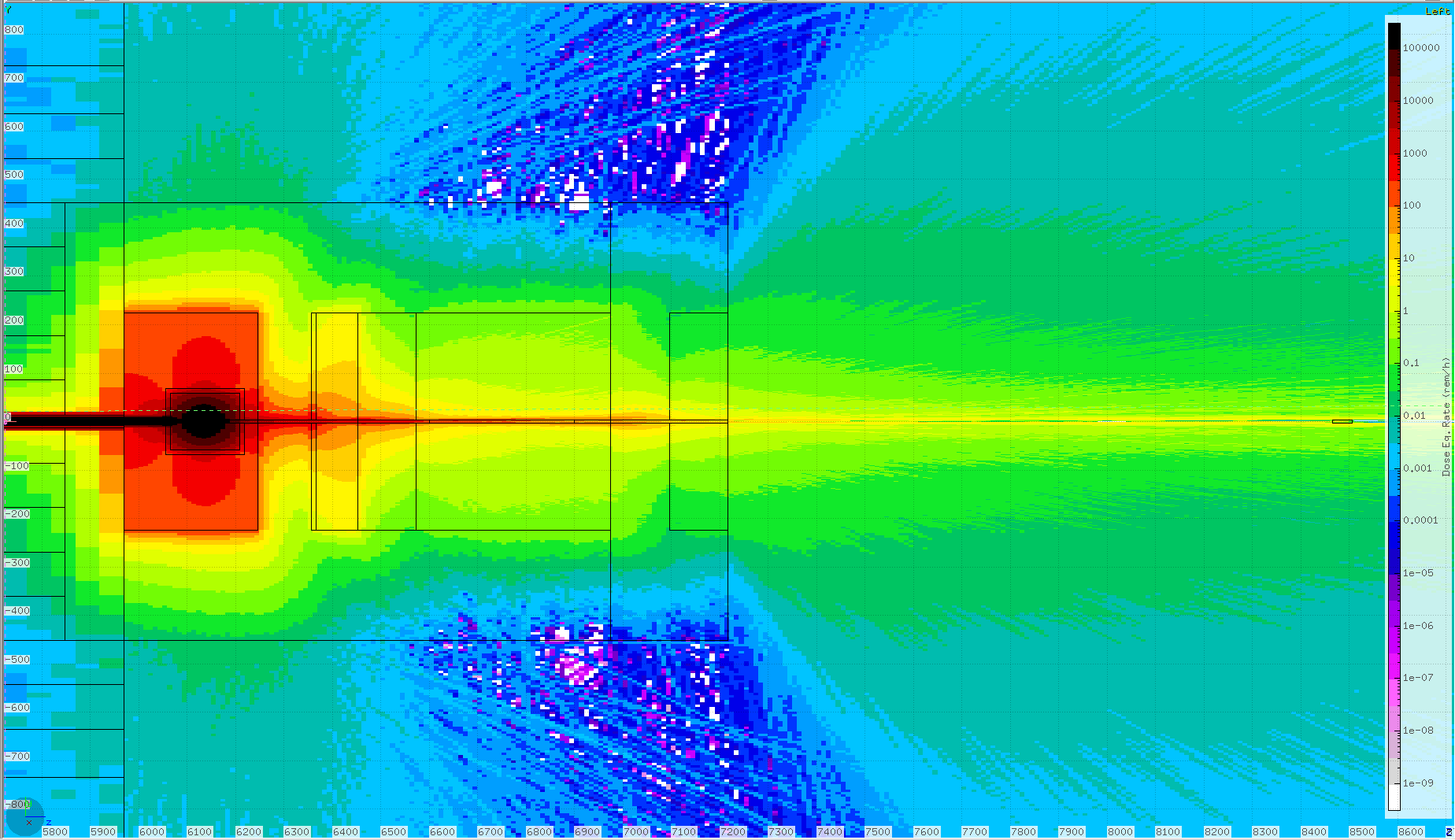 Total Dose Eq. Rates
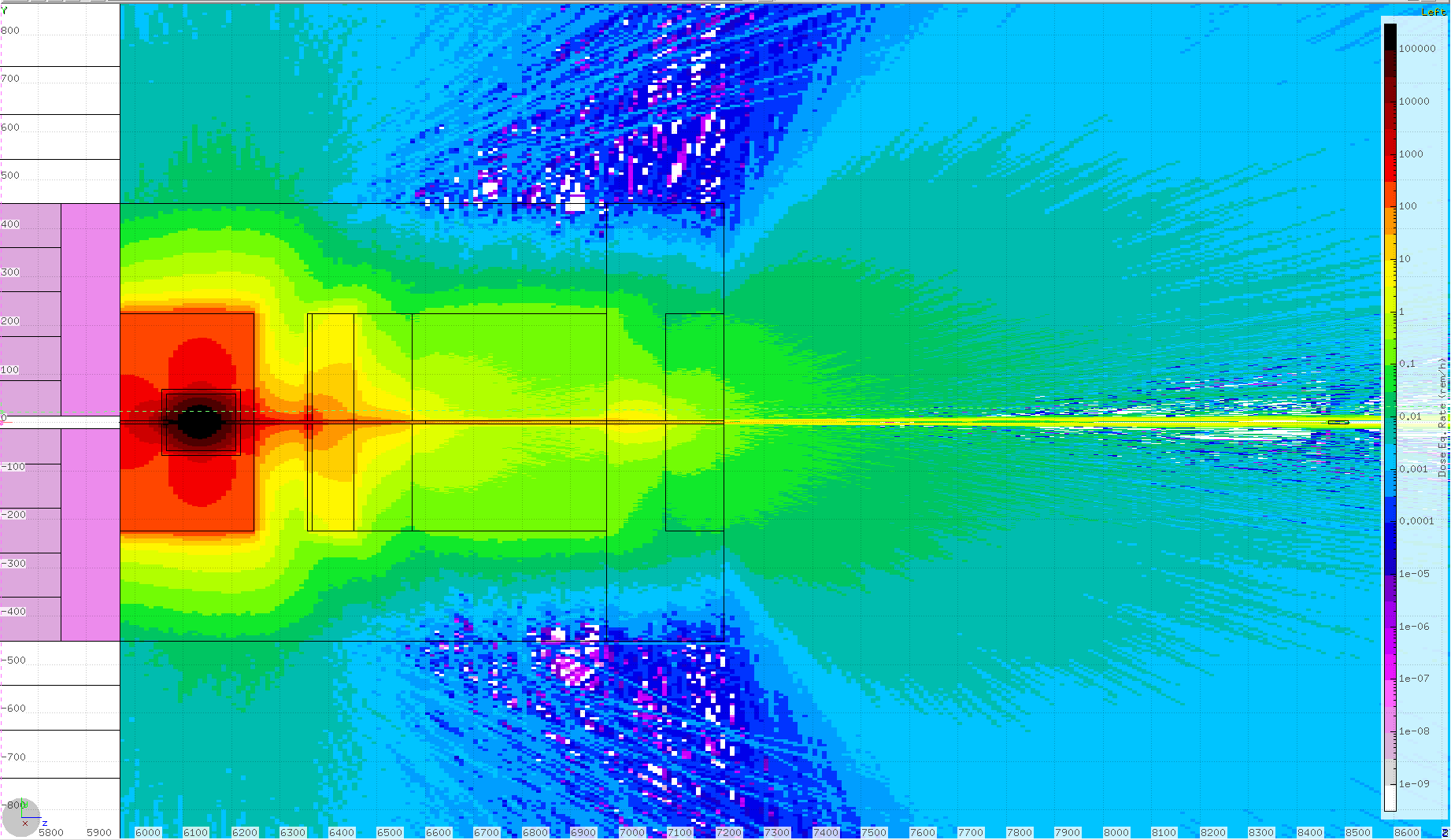 Neutron Dose Eq. Rates
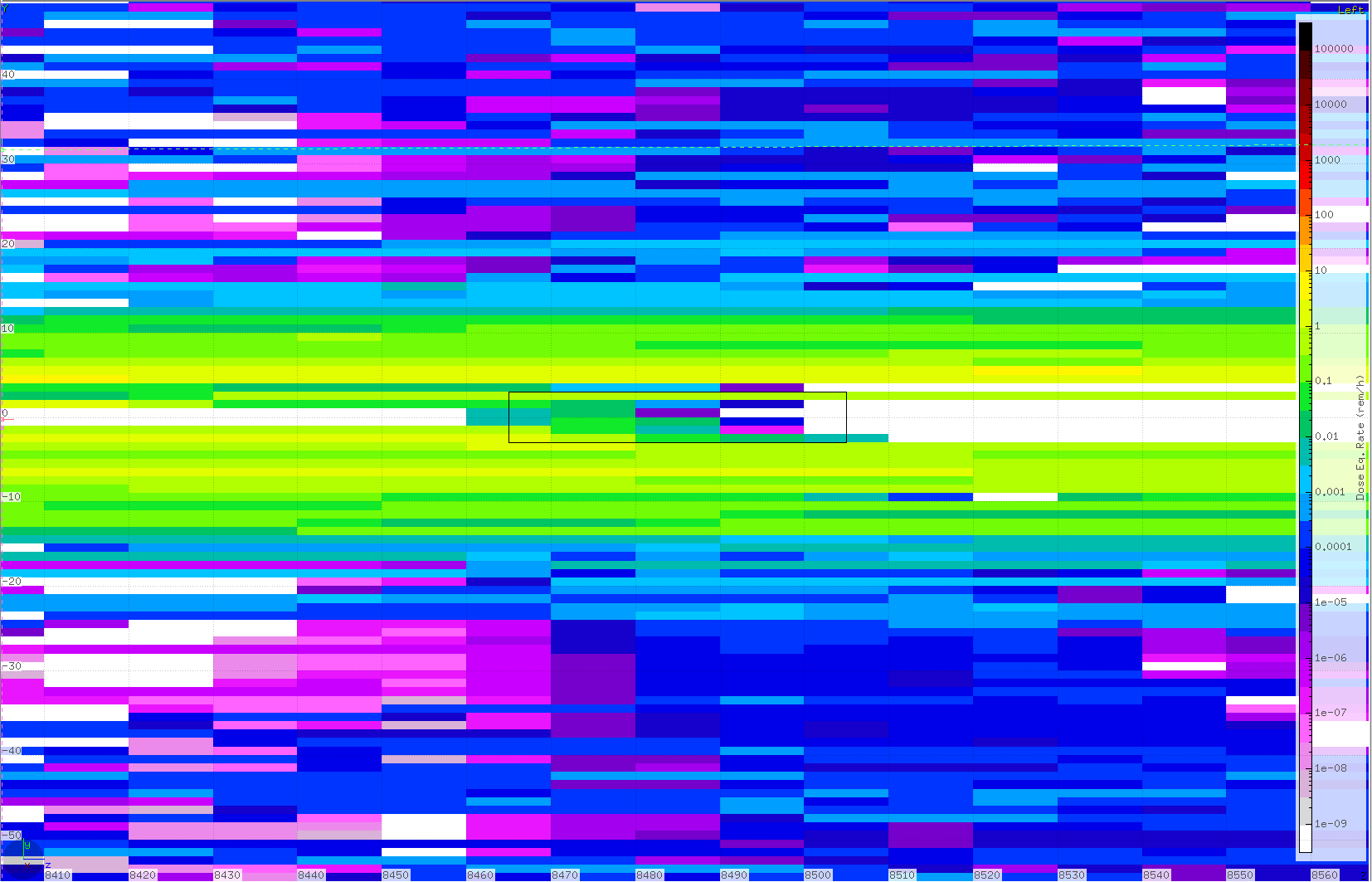 Neutron Dose Eq. Rates around HD target
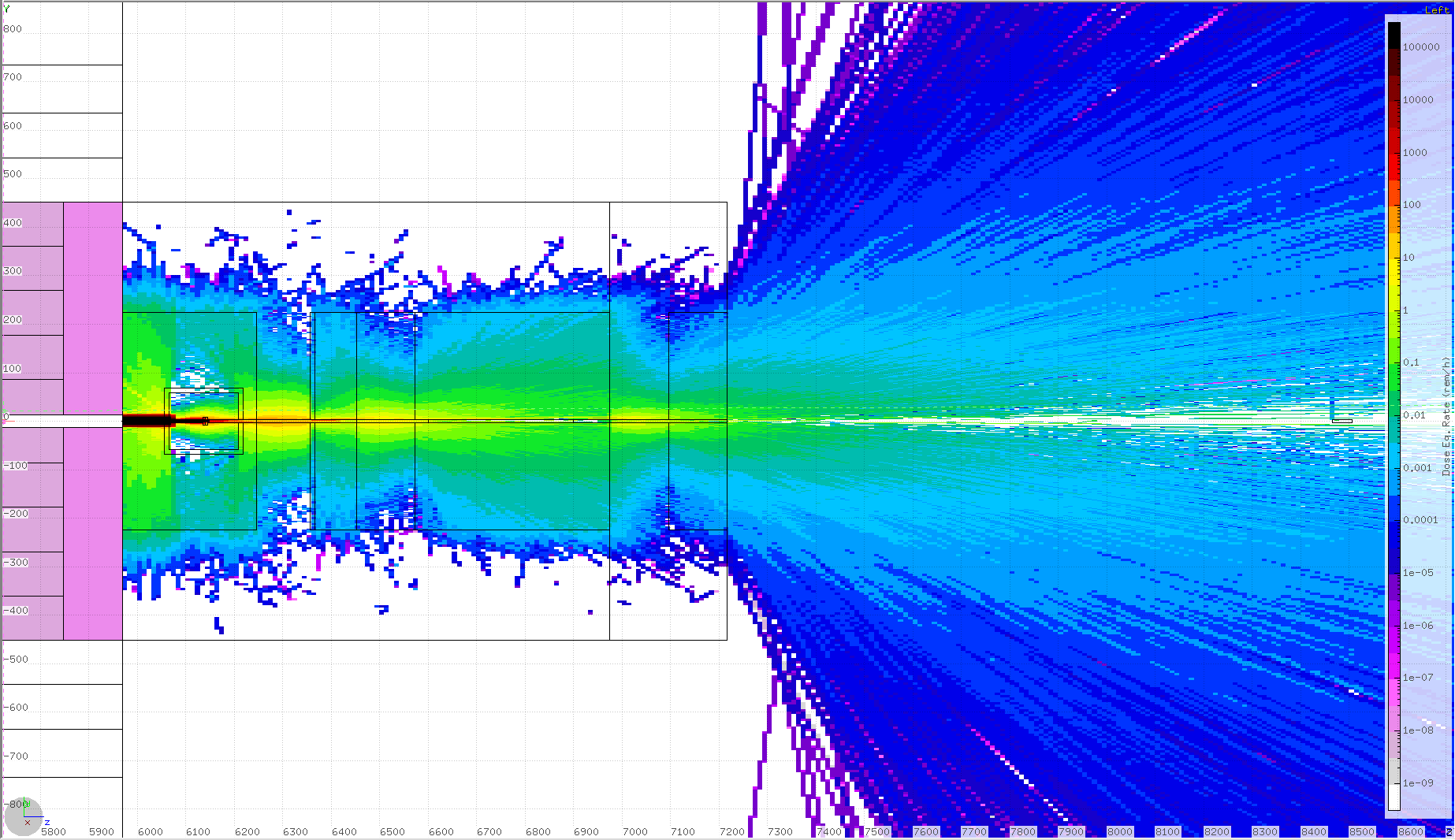 Photon Dose Eq. Rates
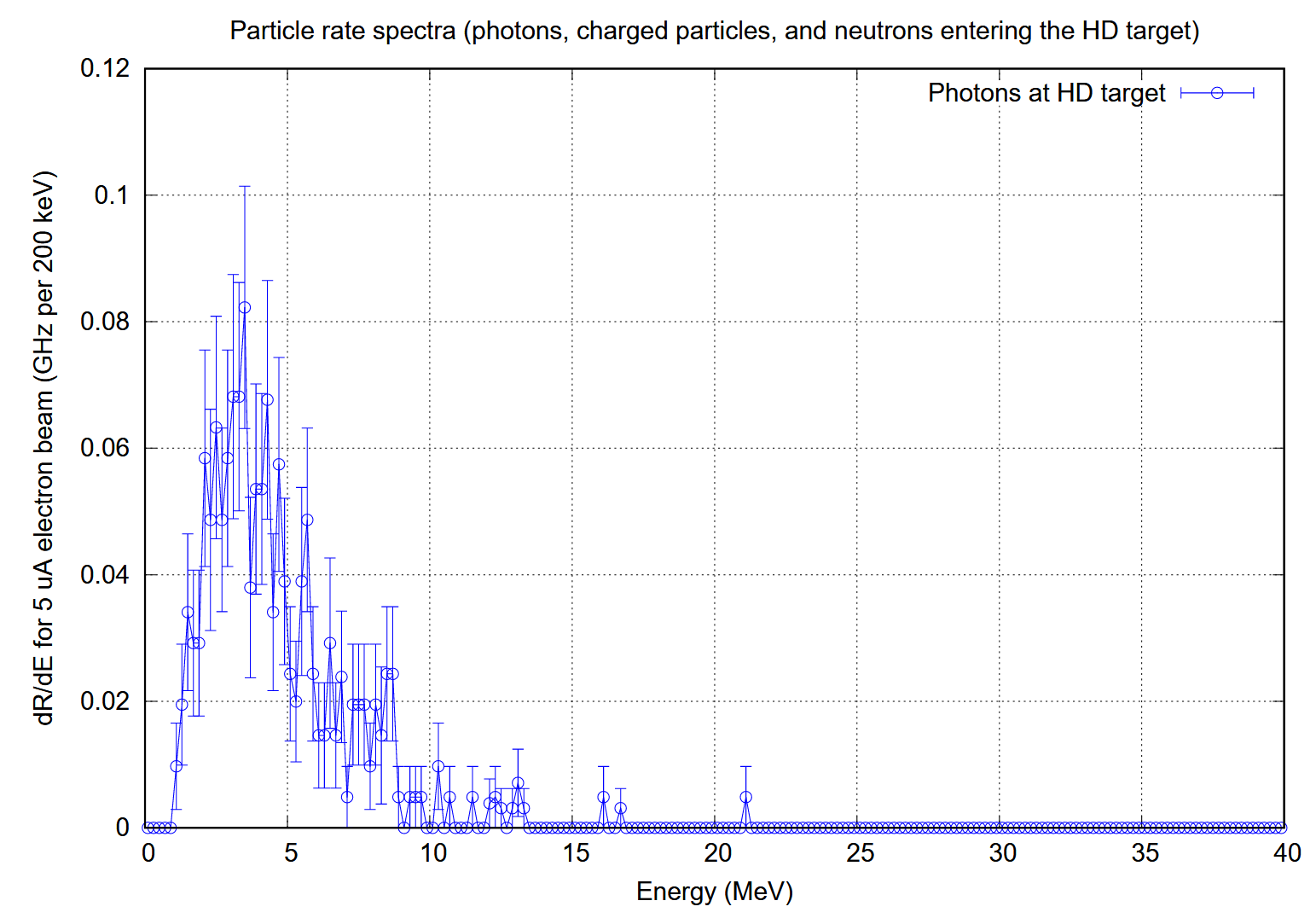 Photon Spectra
Total rate         1.6 GHz +/- 10%
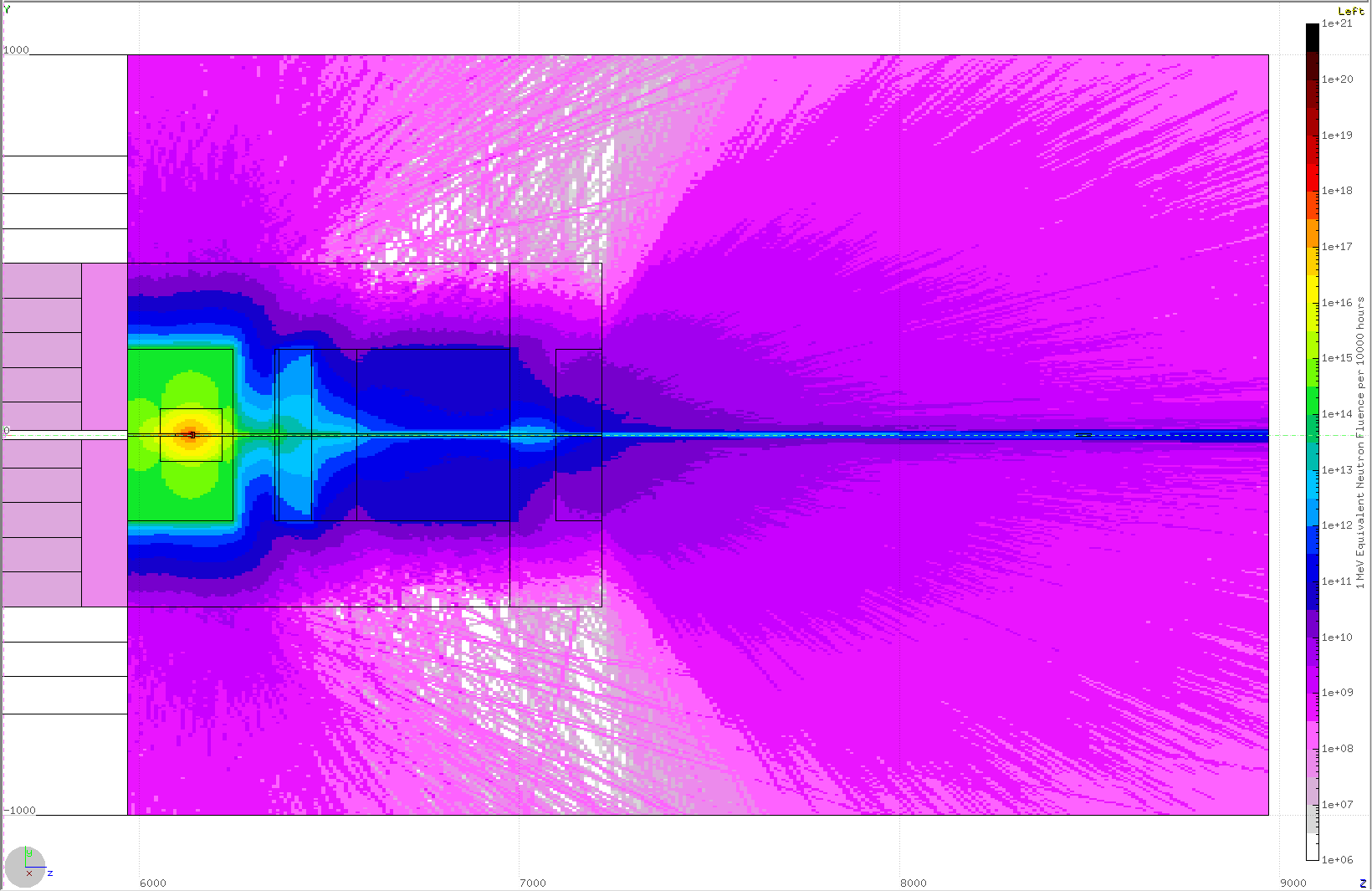 1 MeV Eq. n flux in 10000 hours
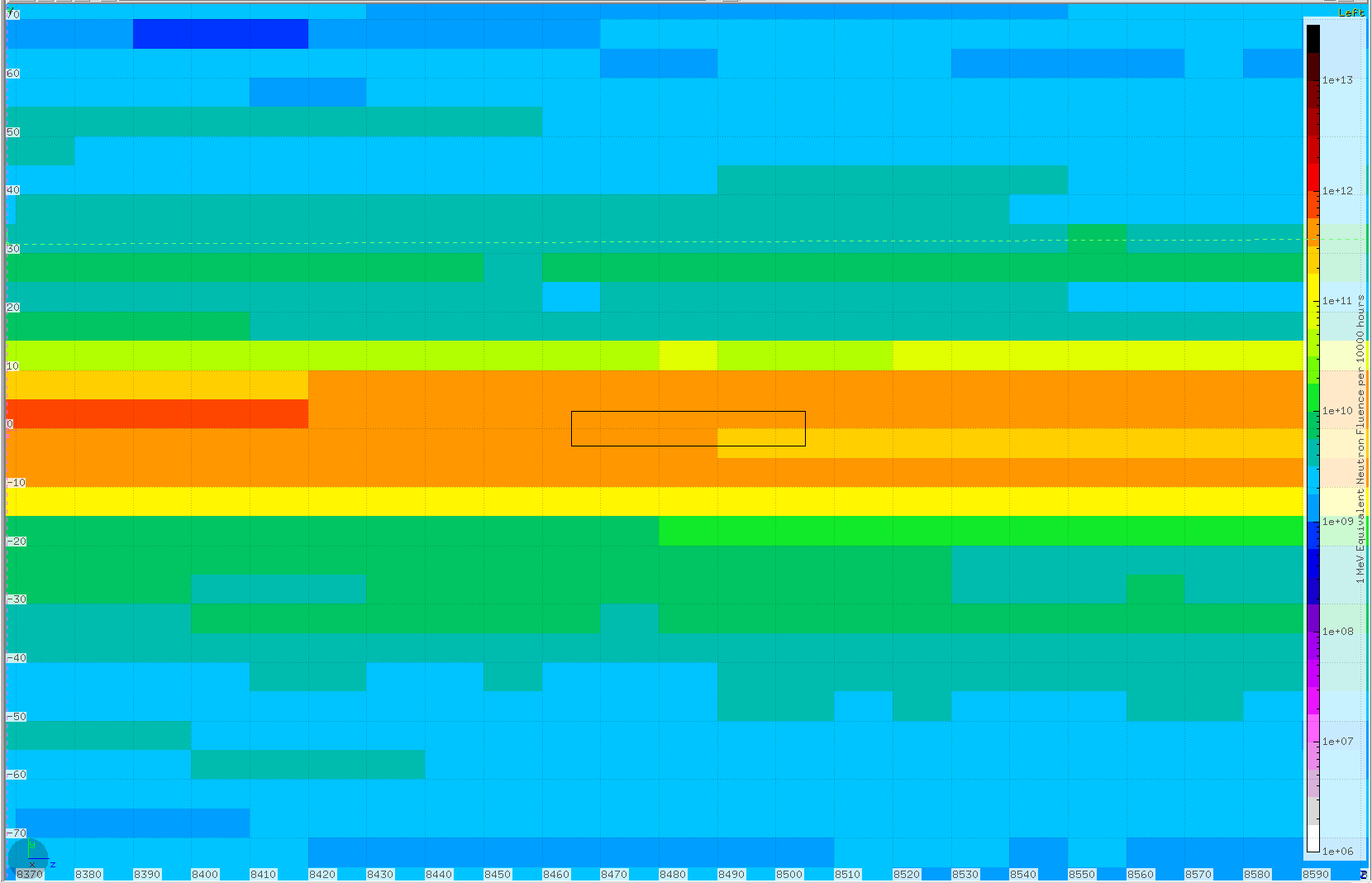 1 MeV Eq. n flux in 10000 hours, near HD target
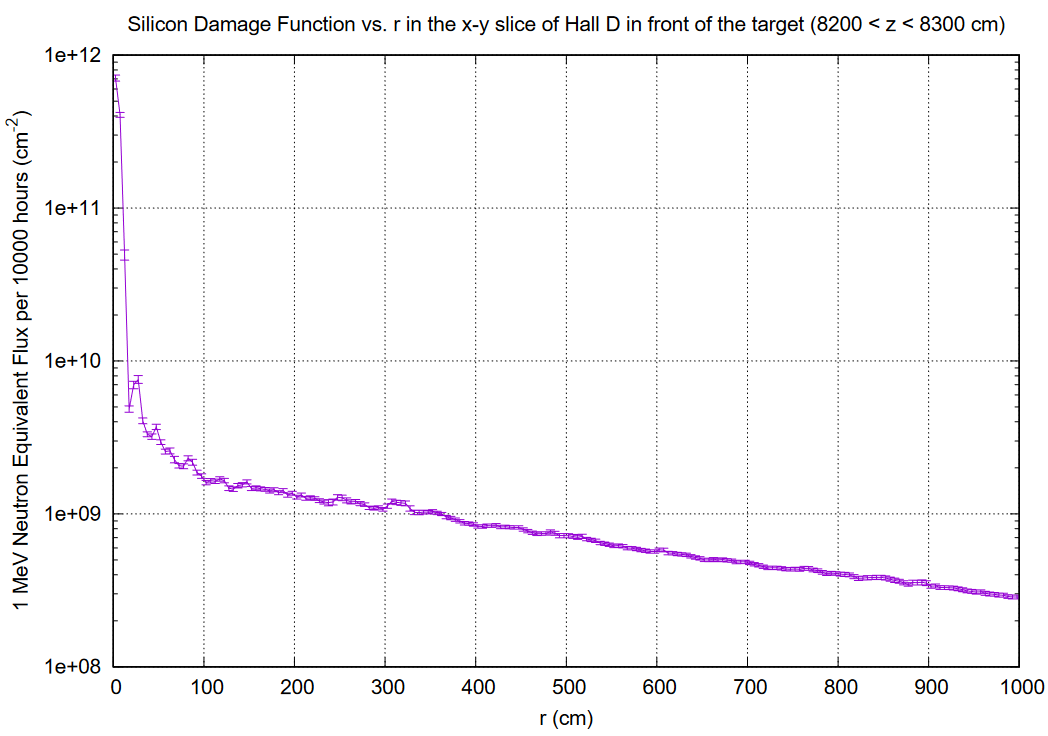 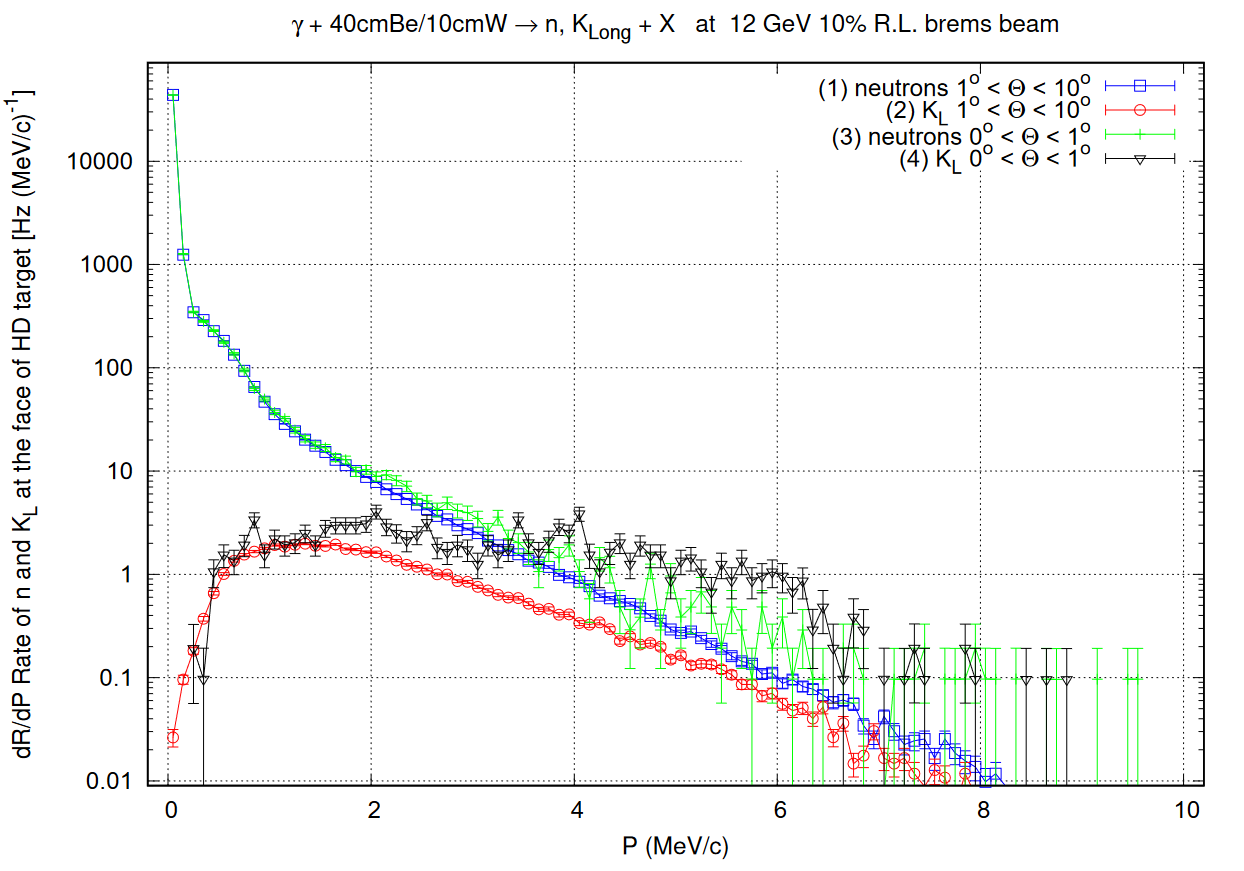 KL and neutron Rates Source Term Calcs, Low Threshold
P (GeV/c)
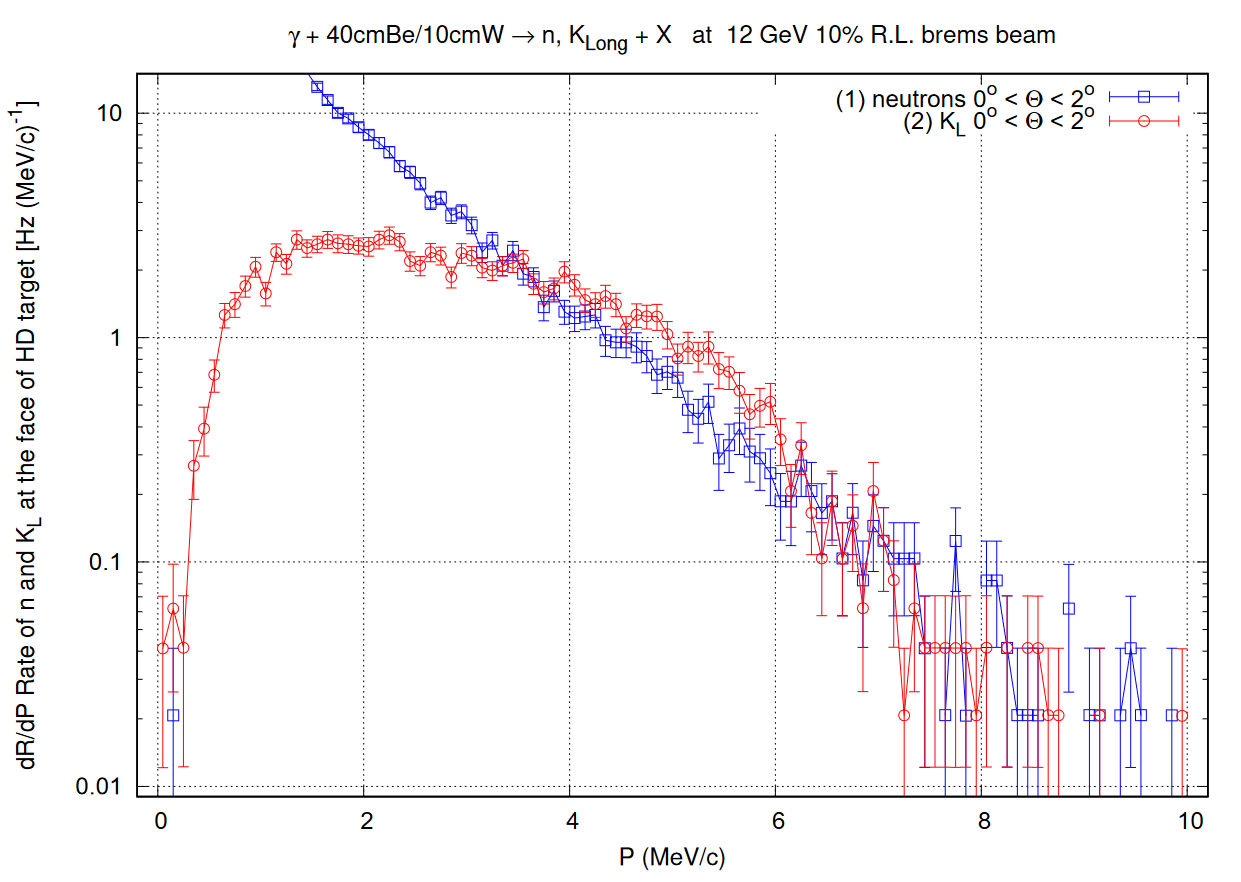 KL and neutron Rates Source Term Calcs, High Threshold
About 8 kHz Total  KL On Target
P (GeV/c)
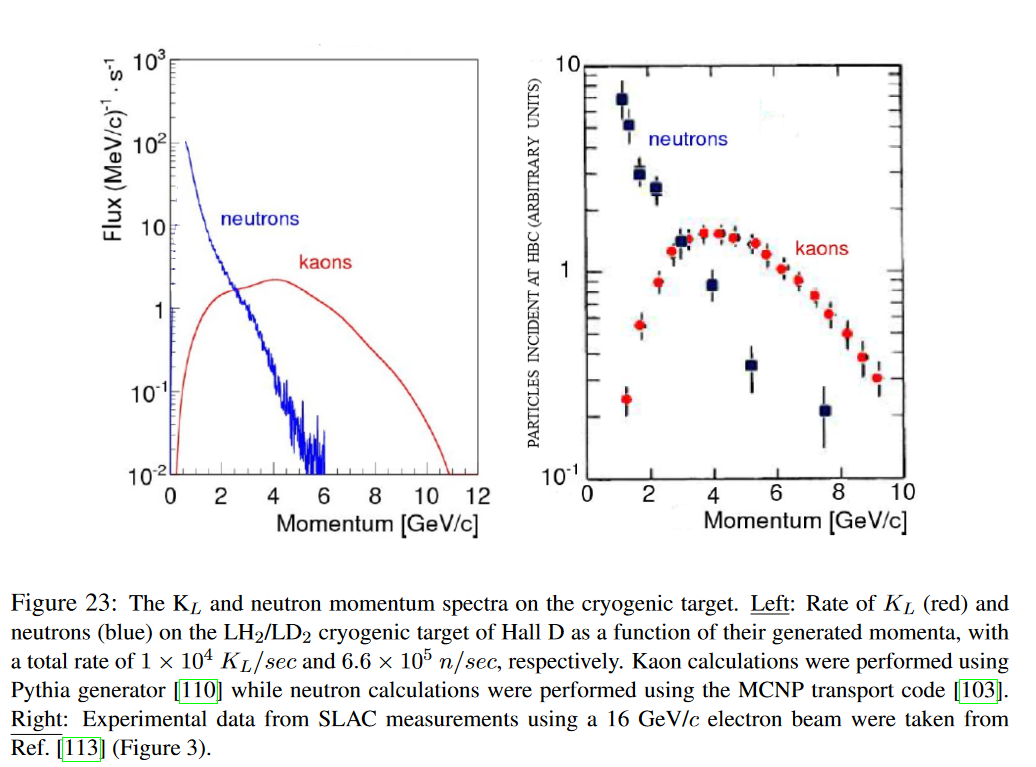 KL and neutron Rates from the Proposal
x5
x100
Highlights – September 6th, 2024
CPS model tune up
Toy cylindrically symmetric model for the Cave and Hall D
Scoring rates and spectra of photons, neutrons, and KL in the Hall 
The results are consistent with other models’ results, though may differ in details. Generally most particles entering Hall are collimated around the beam line. 
Photon rates at the target are evaluated to be 1.6 GHz +/- 10%, low energies below 20 MeV, peaked at 3-5 MeV
Neutron rates at the target generate dose rates around few rem/h, the “damage function” the 1 MeV n eq. accumulation in 10000 beam hours below 1012 cm-2  
FLUKA KL spectra and rates (~8 kHz) at the target are consistent with the ones from the proposal. 
High energy neutron rates at the target are higher than in the proposal
Optimization is challenging and may require larger CPU power.